British Tradition

two thousand years
English teacher:
Galina Koshkina
Toki 2010
October, 31
witch
bat
Halloween
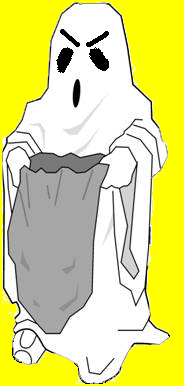 skeleton
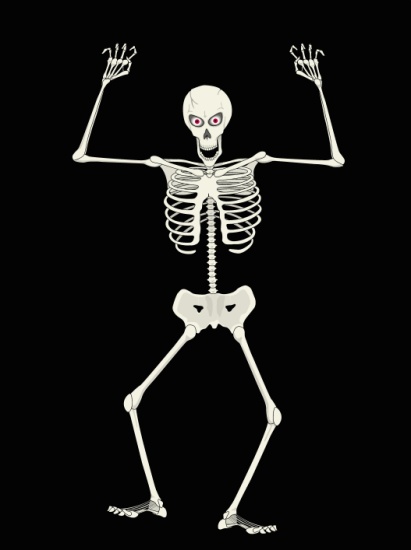 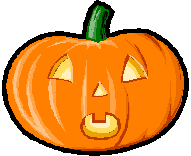 pumpkin
ghost
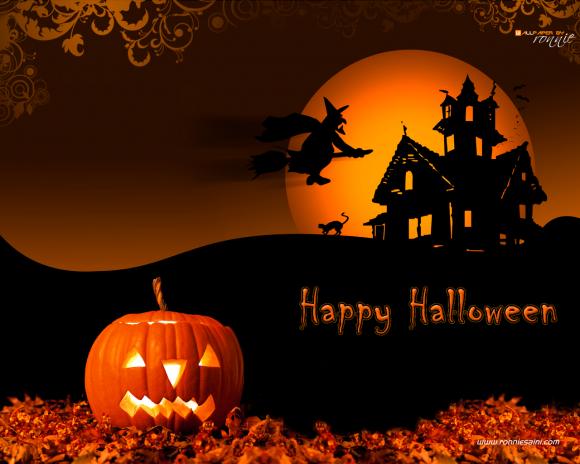 witch
pumpkin
pumpkin
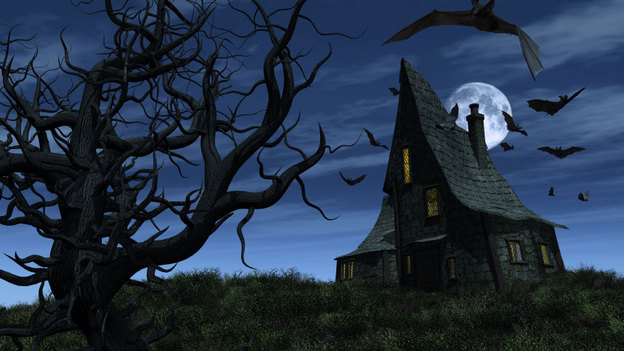 bat
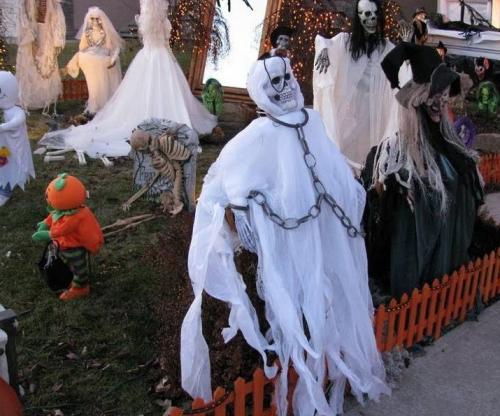 ghost
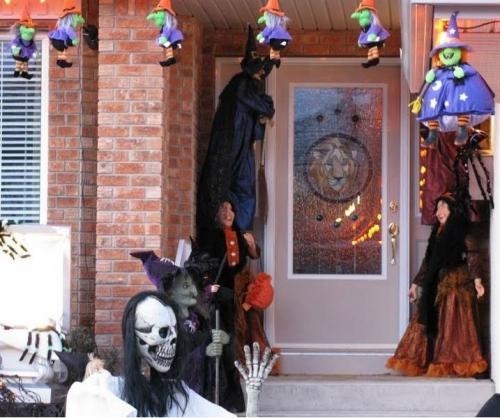 witch
http://www.wallpapergate.com/halloween.html
http://iloveportlandmaine.wordpress.com/2009/10/
http://www.npr.org/templates/story/story.php?storyId=114176451&ft=3&f=1032
http://www.driverblogs.ru/blogs/travel/23.php
http://www.driverblogs.ru/blogs/travel/23.php